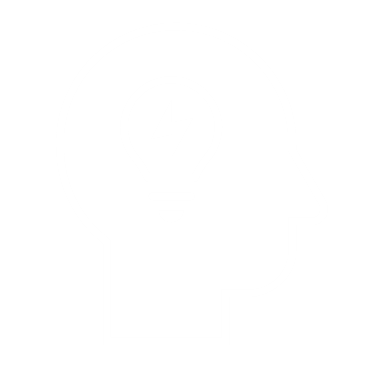 Plurilingual Approach to Translation.Key Concepts II
Athena Alchazidu
Spring 2024
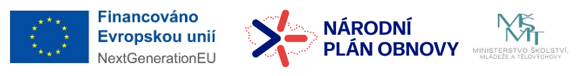 Key concepts
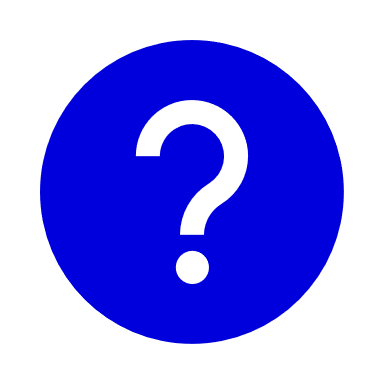 What is the concept of a
„Turn“ in translation?
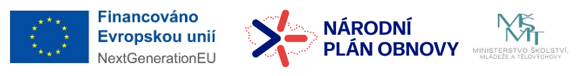 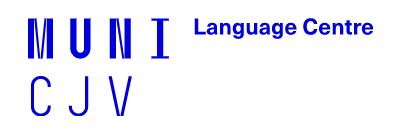 Translatology – „Turns“
Anthony Pym on „Turns“
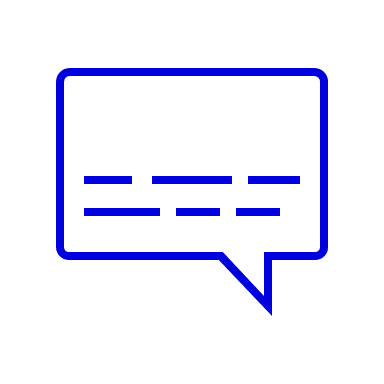 Turns: “To have a turn”, in colloquial British, Australian and Irish English (we take this from Michael Cronin), means to feel sick and giddy. Translation Studies has been having quite a lot of turns, it seems […]. This suggests that translation scholars are like a flock of sheep, being led now one way, now the other. There is no easier intellectual sleaze than to pretend that everyone should take up what you want to do. Recommendation: Avoid, if you have any sense of self-respect or collective integrity.
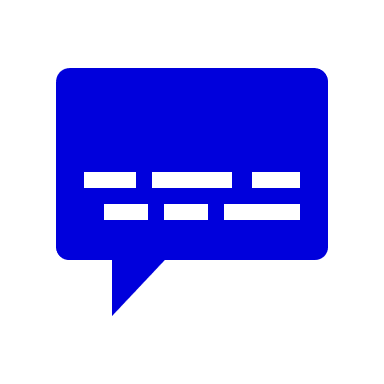 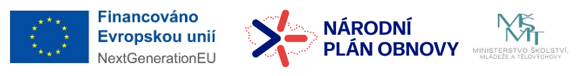 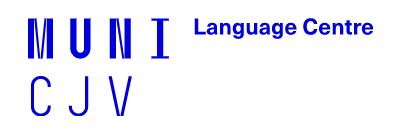 Approaches to Translation
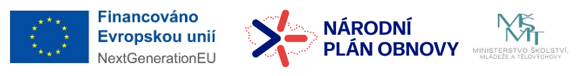 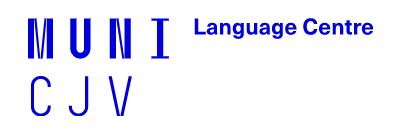 Plurilingualism and Pluriculturalism
Plurilingualism is closely linked to pluriculturalism, and in the CEFR they in fact appear together throughout under the term “plurilingual and pluricultural competence”. This is seen as a dynamically developing, unbalanced, partial competence that should also be a major educational aim (Beacco & Byram, 2007).
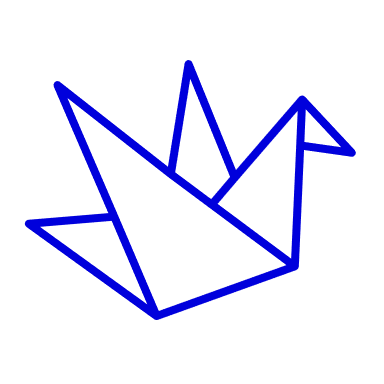 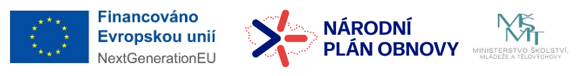 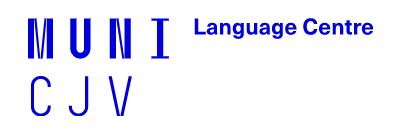 Workshop
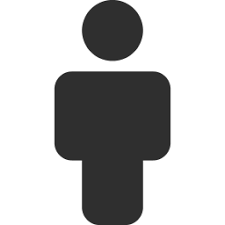 Activities      
1) Individual 
2) In pairs  
3) In groups
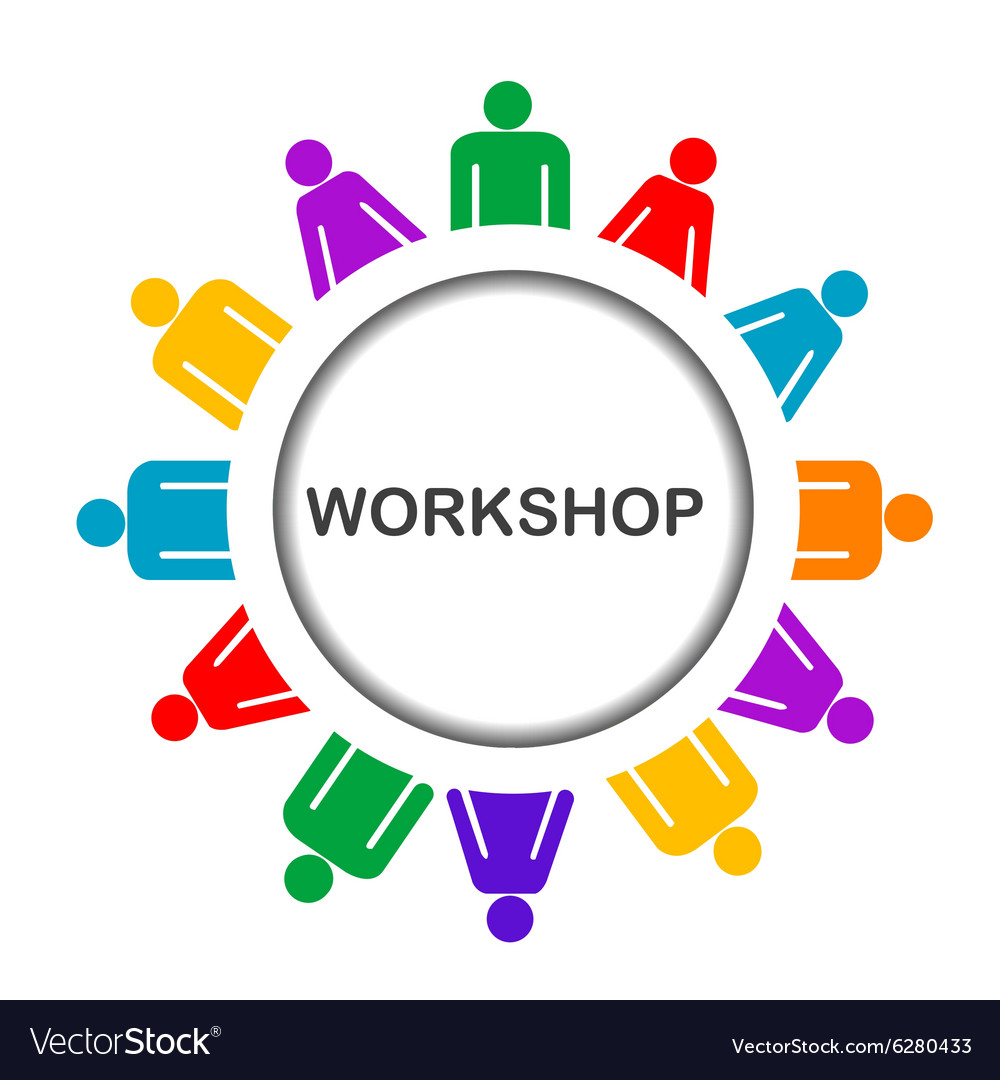 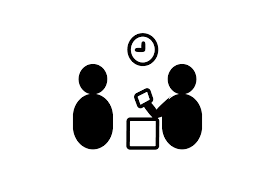 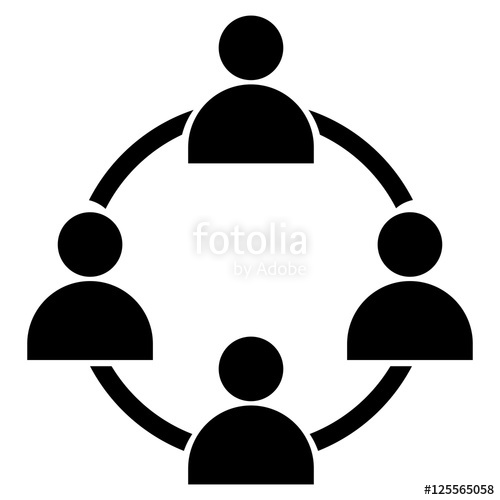 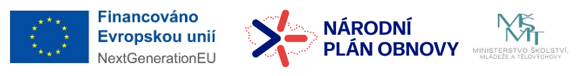 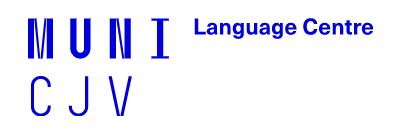 Workshop
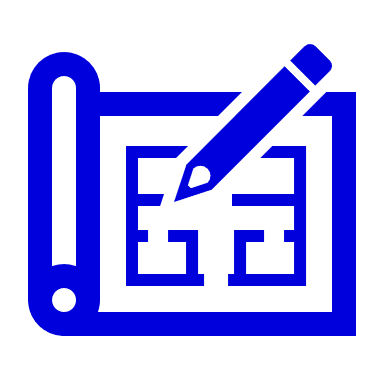 Use worksheets
 see the Syllabus, please
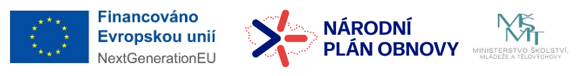 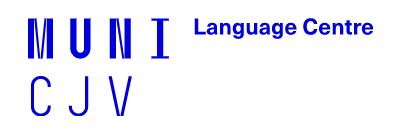 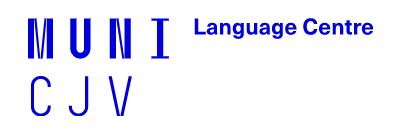 Questions & Answers. Discussion.
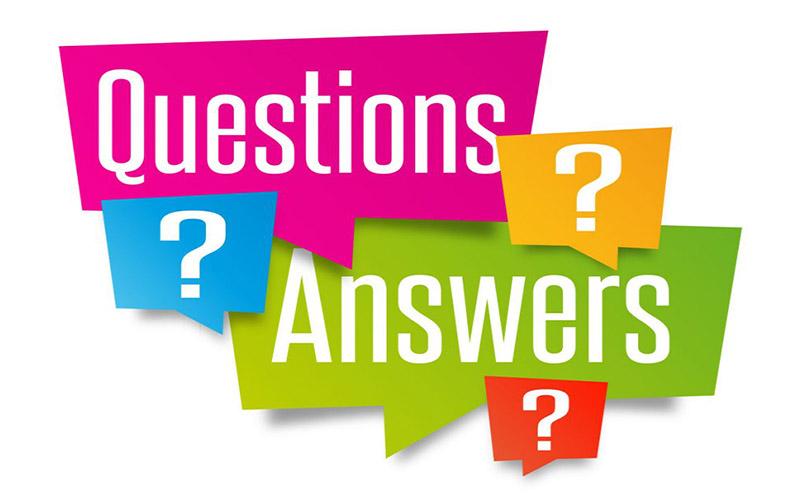 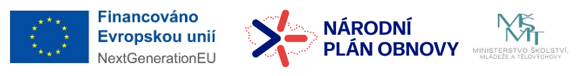 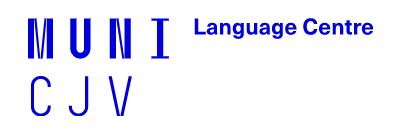 Exit ticket
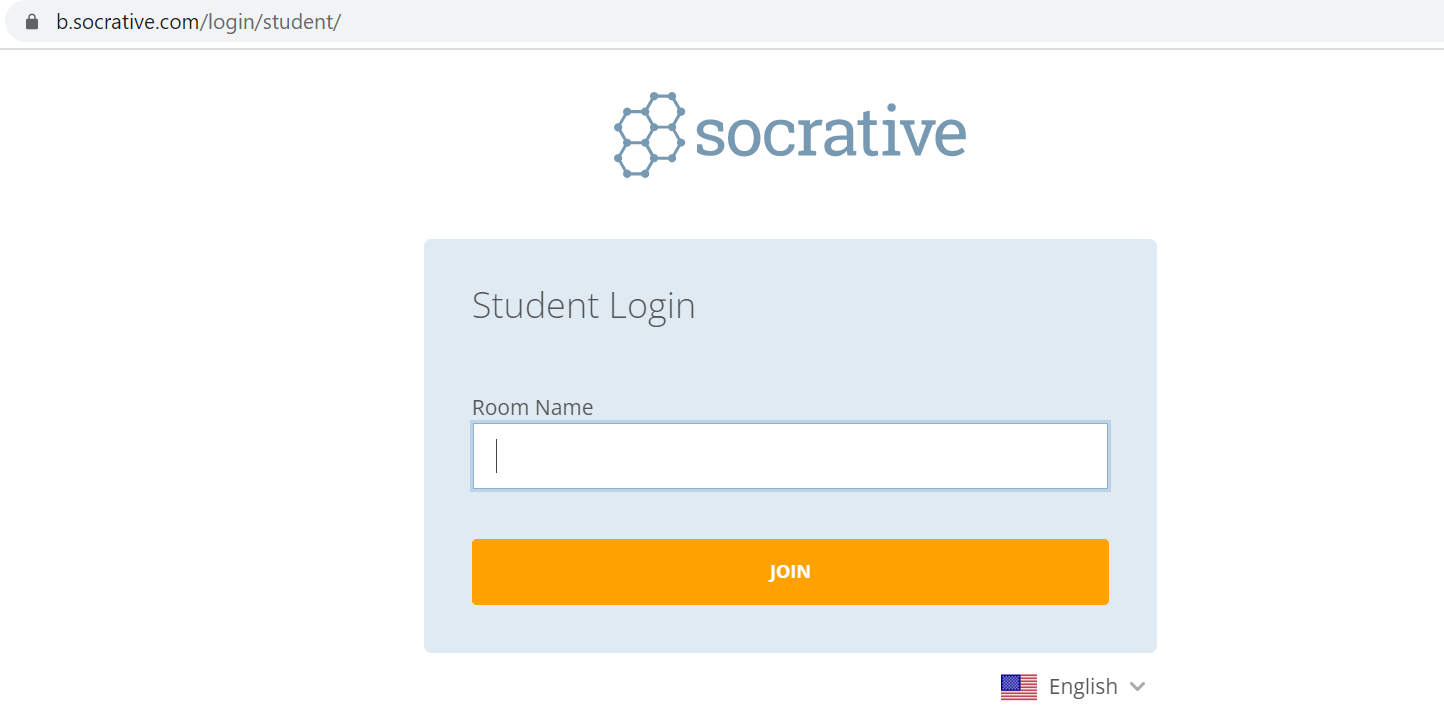 Socrative
Interpret
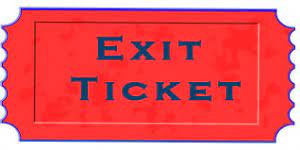 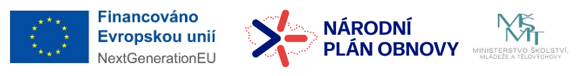 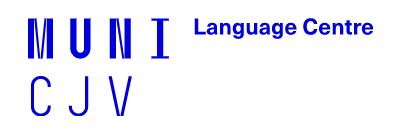 Which part of the seminar have you enjoyed most today and why? 
Have you missed anything? 
If so, what is it
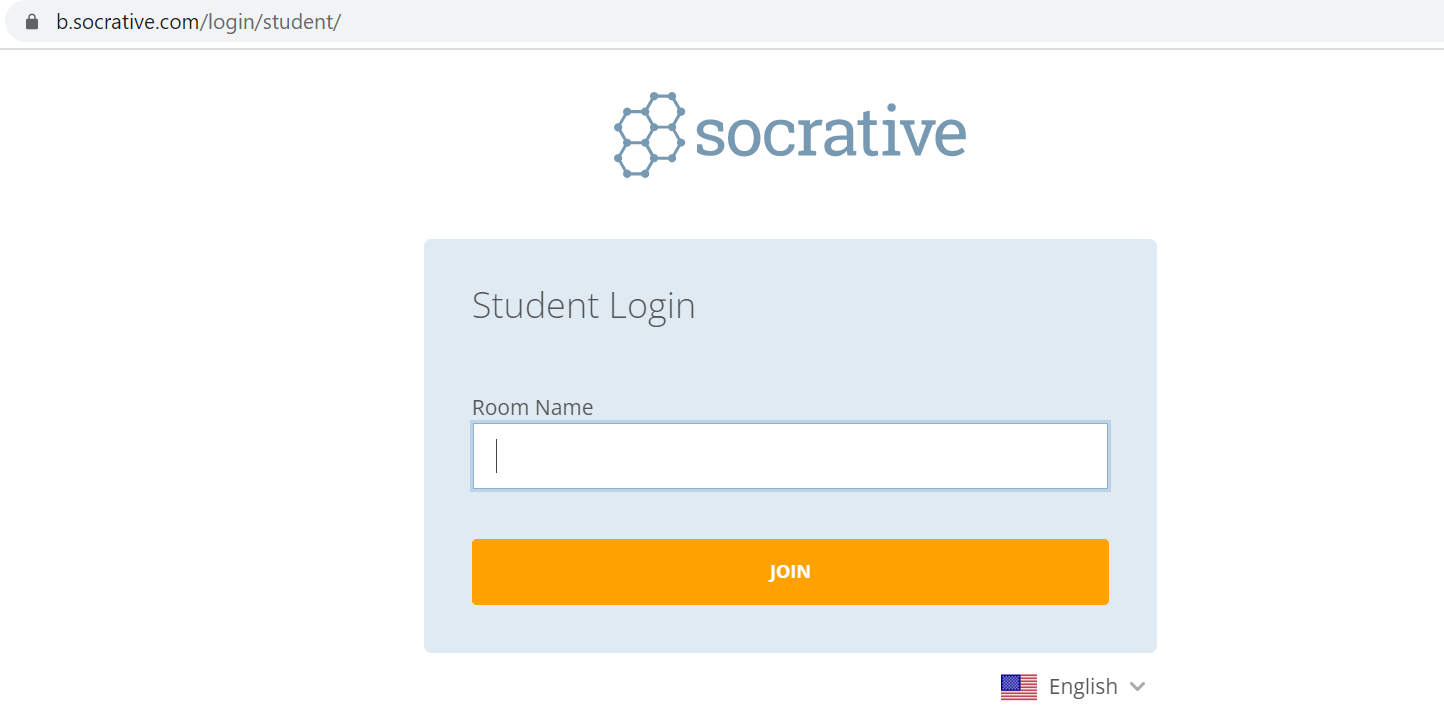 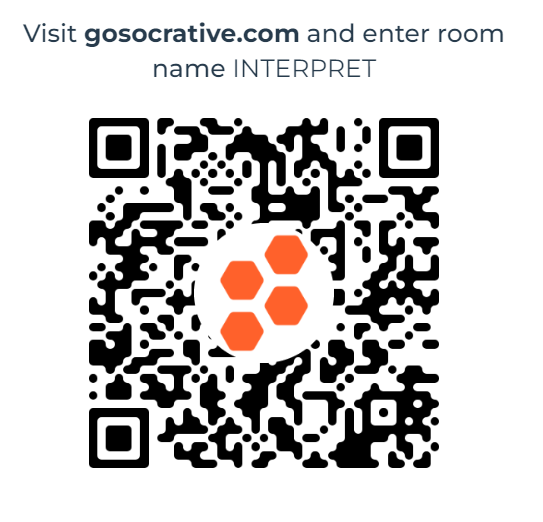 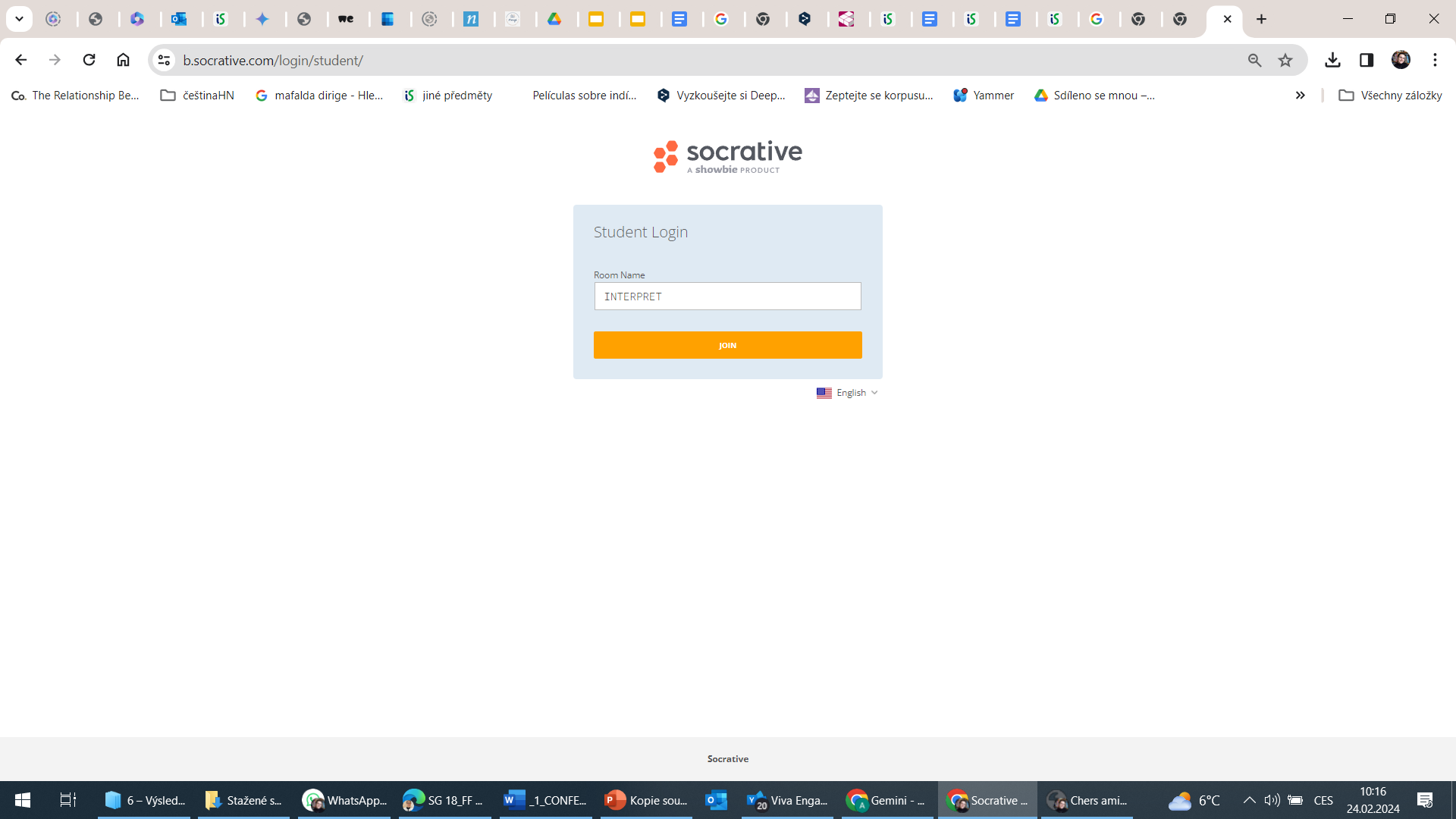 Socrative
Interpreto
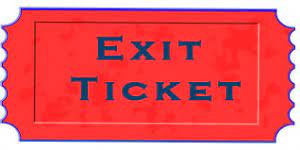 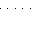 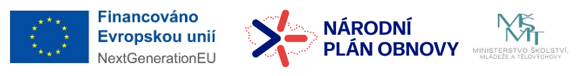 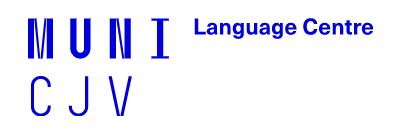 References
Beacco, J.-C., & Byram, M. (2007). From linguistic diversity to plurilingual education: Guide for the development of language education policies in Europe. Strasbourg: Council of Europe. rm.coe.int/CoERMPublicCommonSearchServices/ DisplayDCTMContent?documentId=09000016802fc1c4

 Beacco J.-C., Byram, M., Cavalli, M., Coste, D., Egli Cuenat, M., Goullier, F., & Panthier, J. (2016) Guide for the development and implementation of curricula for plurilingual and intercultural education. Strasbourg: Council of Europe. rm.coe.int/CoERMPublicCommonSearchServices/DisplayDCTMContent? documentId=09000016806ae621
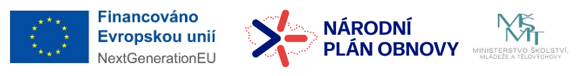 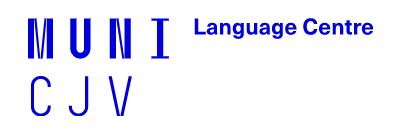 References
Berthoud, A-C., Grin, F., & Lüdi, G. (2013) Exploring the dynamics of multilingualism: The DYLAN project. Amsterdam: John Benjamins.
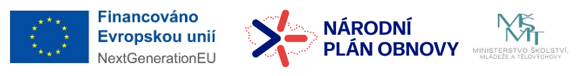 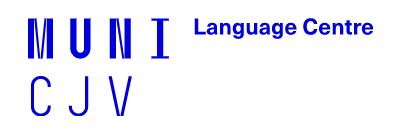 References
Spanish resources	 
Anthony Pym 
	Univerzita v Tarragoně
	a Intercultural Studies Group LINK
	
       Teorías contemporáneas de la traducción 
	(online) (2012) – a další zdroje LINK
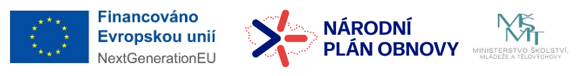 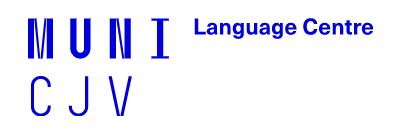 Thank you for your attention
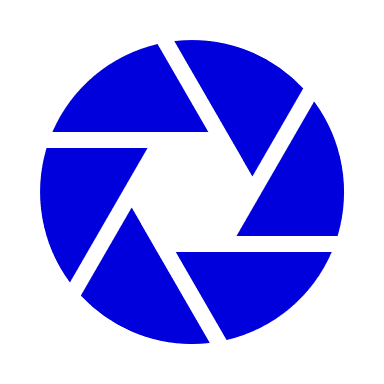 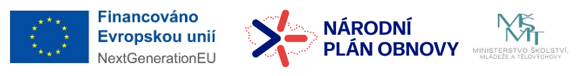 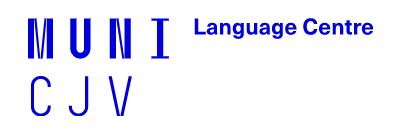